9-2
[Speaker Notes: Instructor Notes
Play the “Sanitary Facilities and Equipment” section from the Facilities, Cleaning and Sanitizing, and Pest Management DVD.]
Additional Content
9-3
[Speaker Notes: Instructor Notes
Teach the additional content not included in the section of the DVD just watched by using the next several PowerPoint slides.]
What Do You Think?
Should you consult with the local regulatory authority before making changes to your facility or equipment?
A. Yes
B. No
9-4
[Speaker Notes: Instructor Notes
The answer is A. It is important to recognize that you may need to consult your local regulatory agency before making changes to your operation, including the facility or equipment.]
Interior Requirements for a Safe Operation
Floors, walls, and ceilings:
Must be regularly maintained
Replace missing or broken ceiling tiles
Replace missing or broken flooring
Repair holes in walls
Glue coving tightly to walls
Remove standing water immediately after spraying or flushing floors during cleaning
9-5
[Speaker Notes: Instructor Notes
 Once installed, flooring, walls, and ceilings must be regularly maintained. Replace missing or broken ceiling tiles. Do the same for flooring. Repair all holes in walls.
 Coving should be glued tightly to the wall to get rid of hiding places for insects. This also protects the wall from moisture.]
What Do You Think?
You see the logo below on a piece of equipment. What does it mean?
A. It is safe for use with food.
B. It is approved by the FDA.
NSF creates national standards for equipment and is accredited by the American National Standards Institute (ANSI).
9-6
[Speaker Notes: Instructor Notes
The answer is A. NSF creates national standards for equipment and is accredited by the American National Standards Institute (ANSI). 
NSF/ANSI standards for food equipment require that it be nonabsorbent, smooth, and corrosion resistant. Food equipment must also be easy to clean, durable, and resistant to damage.]
Installing and Maintaining Equipment
When installing equipment:
Follow the manufacturer’s recommendations
Check with the regulatory authority for requirements
Once equipment has been installed:
It must be maintained regularly
Only qualified people should maintain it
Set up a maintenance schedule with your supplier or manufacturer
Check equipment regularly to make sure it is working correctly
9-7
Dishwashing Machines
Dishwashers must be installed:
So they are reachable and conveniently located
In a way that keeps utensils, equipment, and other food-contact services from becoming contaminated
Following the manufacturer’s instructions
9-8
[Speaker Notes: Instructor Notes
Always follow the manufacturer’s instructions when installing, operating, and maintaining dishwashers.]
Dishwashing Machines
When selecting dishwashers, make sure: 
The detergents and sanitizers used are approved by the local regulatory authority
They have the ability to measure water temperature, water pressure, and cleaning and sanitizing chemical concentration
Information about the correct settings is posted on the machine
9-9
[Speaker Notes: Instructor Notes
Clean dishwashers as often as necessary. Follow the manufacturer’s recommendations and local regulatory requirements.]
What Do You Think?
Is this handwashing station being used correctly?
A. Yes
B. No
Why?
Handwashing stations must be available at all times. They should not be blocked.
9-10
[Speaker Notes: Instructor Notes
The answer is B. The sink is blocked by the boxes. Handwashing stations must be available at all times. They should not be blocked.]
What Do You Think?
Is this handwashing station being used correctly?
A. Yes
B. No
Why?
Handwashing sinks must be used only for handwashing and not for any other purpose, such as dishwashing.
9-11
[Speaker Notes: Instructor Notes
The answer is B. The sink is being used to wash dishes. Handwashing sinks must be used only for handwashing and not for any other purpose, such as dishwashing.]
What Do You Think?
Is this handwashing station being used correctly?
A. Yes
B. No
Why?
Handwashing sinks must have adequate barriers or spacing to prevent splashing onto food or food-contact surfaces.
9-12
[Speaker Notes: Instructor Notes
The answer is A. This sink has a guard on the side to prevent splashing. Handwashing sinks must have adequate barriers or spacing to prevent splashing onto food or food-contact surfaces.]
What Do You Think?
Is this handwashing station being used correctly?
A. Yes
B. No
Why?
It’s missing a garbage can and a sign telling employees to wash hands before returning to work.
9-13
[Speaker Notes: Instructor Notes
The answer is B. This sink is missing a garbage can and a sign telling employees to wash hands before returning to work.]
Handwashing Stations
Handwashing stations must:
Have hot and cold running water that
Meets temperature and pressure requirements
Is drinkable
Have liquid, bar, or powdered soap
Have a way to dry hands
Disposable towels or continuous towel system
Hand dryer with warm air or room-temperature air delivered at high velocity
Garbage container
Signage
9-14
Utilities and Building Systems
Utilities:
Water, electricity, gas, sewage, and garbage disposal
Requirements for utilities:
There must be enough to meet the needs of the operation
Utilities and systems must work correctly to minimize the risk of contamination
9-15
[Speaker Notes: Instructor Notes
An operation uses many utilities and building systems. Utilities include water, electricity, gas, sewage, and garbage disposal. Building systems include plumbing, lighting, and ventilation. There must be enough utilities to meet the needs of the operation. In addition, the utilities and systems must work correctly. If they do not, the risk of contamination is greater.]
What Do You Think?
Is it OK to install plumbing yourself?
A. Yes
B. No
Why?
Plumbing that is not installed or maintained correctly can allow potable and unsafe water to mix. Have only licensed plumbers install plumbing.
9-16
[Speaker Notes: Instructor Notes
The answer is B. Plumbing that is not installed or maintained correctly can allow potable and unsafe water to mix. Have only licensed plumbers install plumbing.]
Water and Plumbing
Potable water:
Water that is drinkable
Only potable water can be used to prepare food and come in contact with food-contact surfaces
9-17
[Speaker Notes: Instructor Notes
There are national standards for water in the United States that are enforced by each regulatory authority. Only water that is drinkable can be used for the preparation of food and come in contact with food-contact surfaces. This is called potable water.]
Water and Plumbing
Backflow:
Reverse flow of contaminants through a cross-connection into the potable water supply
Backflow can be the result of:
Pressure pushing contaminants back into the water supply
A vacuum in the plumbing system created when high water use in one area of the operation sucks contaminants back into the water supply (backsiphonage)
9-18
[Speaker Notes: Instructor Notes
Backflow can be the result of pressure pushing contaminants back into the water supply. It can also happen when high water use in one area of an operation creates a vacuum in the plumbing system that sucks contaminants back into the water supply. This is called backsiphonage. 
A running faucet below the flood rim of a sink is an example of a cross-connection that can lead to backsiphonage. A running hose in a mop bucket is another example.]
What Do You Think?
What is the best way to prevent backflow?
A. Install a vacuum breaker
B. Install a reduced pressure zone backflow preventer
C. Avoid creating a cross-connection
9-19
[Speaker Notes: Instructor Notes
The answer is C. The best way to prevent backflow is to avoid creating a cross-connection. 
Do NOT attach a hose to a faucet unless a backflow prevention device is attached, such as a vacuum breaker.]
Backflow Prevention
Mechanical devices for preventing backflow: 
Vacuum breaker
Double check valve
Reduced pressure zone backflow preventer (RPZ)
Backflow prevention devices must be checked periodically for proper function: 
By a trained and certified technician
The work must be documented
According to local requirements and manufacturers’ recommendations
9-20
[Speaker Notes: Instructor Notes
A vacuum breaker is a mechanical device that prevents backsiphonage. It does this by closing a check valve and sealing the water supply line shut when water flow is stopped.
Other mechanical devices are used to prevent backflow. These include double check valves and reduced pressure zone backflow preventers. These devices include more than one check valve for sealing off the water supply. They also provide a way to determine if the check valves are operational.]
Lighting
Monitor the lighting in the facility:
Replace bulbs that have burned out
Make sure bulbs are the correct size
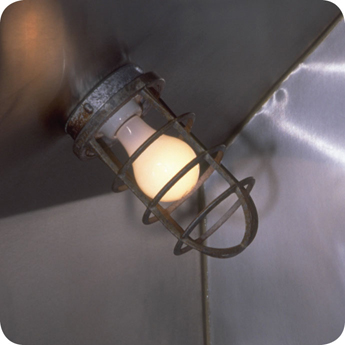 9-21
[Speaker Notes: Instructor Notes
Good lighting makes it easier to clean things in your operation. It also provides a safer environment.
Local jurisdictions usually require prep areas to be brighter than other areas. This allows staff to recognize the condition of food. It also allows staff to identify items that need cleaning.
Once the appropriate level of lighting has been installed in each area of the facility, you must monitor it. Replace any bulbs that have burned out. And make sure they are the correct size. All lights should have shatter-resistant light bulbs or protective covers. These products prevent broken glass from contaminating food or food-contact surfaces.]
What Do You Think?
There is a buildup of grease and condensation on the walls and ceilings. What is the problem?
A. Staff has not been cleaning adequately
B. The ventilation system is not working correctly
C. The grill is not being operated at a high enough temperature
9-22
[Speaker Notes: Instructor Notes
The answer is B. If ventilation systems are not working correctly, grease and condensation will build up on walls and ceilings.]
Ventilation
Ventilation systems:
Improve the air inside an operation
Remove heat, steam, and smoke from cooking lines
Must be cleaned and maintained according to manufacturer’s recommendations
9-23
What Do You Think?
Is this garbage being handled correctly?
A. Yes
B. No
Why?
The food handler may contaminate the prep table. Staff must be careful when removing garbage so they do not contaminate food or food-contact surfaces.
9-24
[Speaker Notes: Instructor Notes
The answer is B. The food handler has set the garbage bag on the prep table and may contaminate it. Staff must be careful when removing garbage so they do not contaminate food or food-contact surfaces.]
Garbage
Waste containers:
Must be covered when not in constant use (indoor containers) 
Women’s restrooms must include a covered receptacle for sanitary napkins
Must be stored separately from food and food-contact surfaces (waste and recyclables)
Storage must not create a nuisance or a public health hazard
9-25
[Speaker Notes: Instructor Notes
Waste and recyclables must be stored separately from food and food-contact surfaces. The storage of these items must not create a nuisance or a public health hazard.
Place outdoor garbage containers on a surface that is smooth, durable, and nonabsorbent. Asphalt and concrete are good choices.]
Maintaining the Facility
To prevent food safety problems: 
Clean the operation regularly
Make sure building systems work and are checked regularly
Make sure the building is sound
No leaks, holes, cracks
Control pests
Maintain the outside of the building
9-26
[Speaker Notes: Instructor Notes
Poor maintenance can cause food safety problems in your operation.]
Emergencies That Affect the Facility
Imminent health hazard:
A significant threat or danger to health
Requires immediate correction or closure to prevent injury
Possible imminent health hazards:
Electrical power outages and refrigeration breakdowns
Fire and flood
Sewage backups
Unauthorized people inside the facility
Threats to the potable water supply (e.g., broken mains, terrorist contamination)
9-27
[Speaker Notes: Instructor Notes
Certain crises can affect the safety of the food you serve. Common crises include electrical power outages, fire, flooding, and sewage backups. 
Temperature control: Power failures and refrigeration breakdowns can threaten your ability to control the temperature of TCS food, which can result in the growth of pathogens.
Physical security: Unauthorized people inside a facility are a risk to food safety. This is especially true when they can access storage and processing areas. Also, acts of nature can weaken a facility’s security. 
Drinkable water supply: Threats to the drinkable water supply must also be considered. Broken water mains and breakdowns at water treatment facilities are a risk to the safety of food. Terrorist contamination of the water supply could also be a threat.]
Emergencies That Affect the Facility
How to respond to a crisis affecting the facility:
Determine if there is a significant risk to the safety or security of your food 
If the risk is significant
Stop service 
Notify the local regulatory authority
Throw out spoiled food, contaminated food, and food with packaging that is not intact
9-28
Emergencies That Affect the Facility
Correcting problems may include:
Establishing time-temperature control of TCS food 
Cleaning and sanitizing surfaces in the operation
Reestablishing the physical security of the operation
Verifying that the water supply is drinkable
Gaining approval of the local regulatory authority
9-29
[Speaker Notes: Instructor Notes
Regardless of how the problem is corrected, you will need approval from the local regulatory authority before continuing service.]
Activity
Pests vs. PCOs…
9-30
[Speaker Notes: Instructor Notes
This activity can be downloaded from ServSafe.com. Directions for using the activity are included with it.]